November 23, 2021
Broad Undergraduate Class of 2021 Employment Results
Palmer Career Center
November 23, 2021
Student Outcomes by Major
November 23, 2021
Salaries by Major 2021* (see slide 5)
November 23, 2021
Salaries by Major 2021* – U.S. Only (see slide 5)
November 23, 2021
*Additional Salary Details
Due to COVID, the salary knowledge rate for the class of 2021 was 23%
Typically, the salary knowledge rate goal is ~85%
The sample size for the Class of 2021 does not give a reliable picture of salary data
Please reach out to the Palmer Center for additional details:  Palmer@msu.edu
Top Broad 2021 Employers
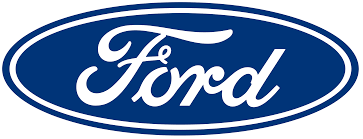 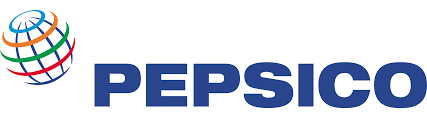 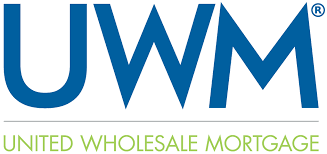 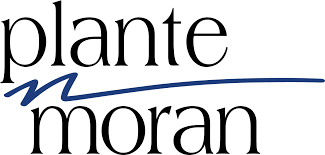 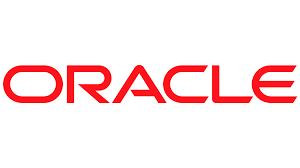 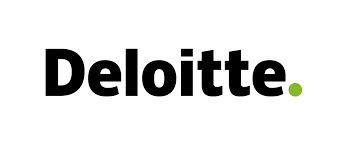 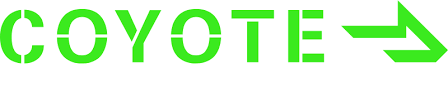 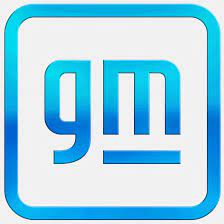 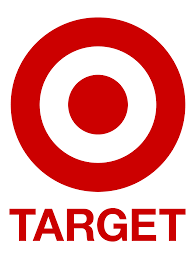 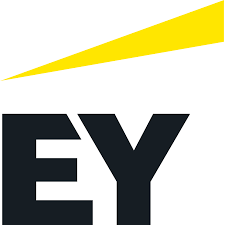 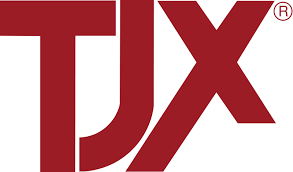 November 23, 2021
Monthly Intern SalariesSummer 2021